17 februari 2017
O
ONROEREND GOED OVER DE GRENS
FISCALITEIT RONDOM EIGEN WONING EN ANDER ONROEREND GOED IN BELGIE EN NEDERLAND
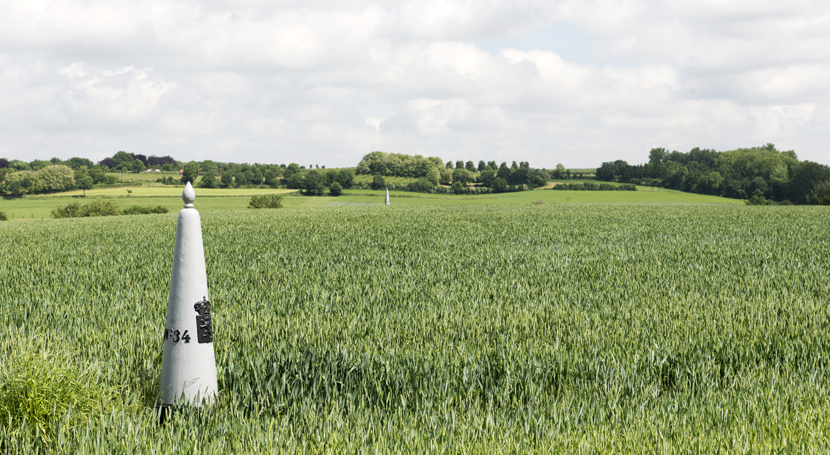 Institute for Transnational and Euregional Cross border 
Cooperation and Mobility / ITEM
Maastricht University/ Provincie Limburg/ NEIMED /Zuyd Hogeschool/ Gemeente Maastricht / Euregio Maas-Rijn (EMR)
WELKOM
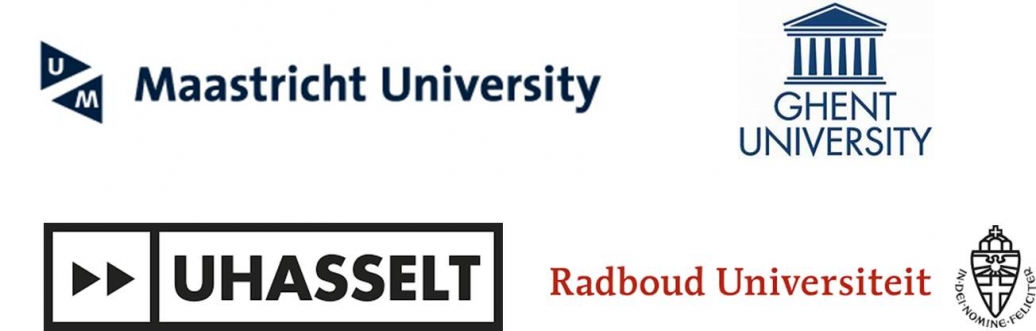 Voorzitter Prof. dr. Sylvie De Raedt (Universiteit Hasselt)

Belastingregimes en stimuli eerste Eigen Woning:
13u00: 	Mr. Dr. Nadine Gorissen (Universiteit Maastricht)
13u40:  	Mr. Jonathan Himpe (Universiteit Hasselt)

Belastingen en stimuli ander Onroerend Goed:
14u20: 	Mr. Dr. C.G. Dijkstra (Radboud Universiteit Nijmegen)

15u00: 	Pauze

15.30:  	Prof. dr. Elly Van de Velde (Universiteit Hasselt) en Prof.dr. Niels 	Appermont (Universiteit Hasselt)

Grensoverschrijdende aspecten van Onroerend Goed vanuit Belgisch en Nederlands perspectief:
16u10: 	Mr. Dr. Harm van den Broek (Radboud Universiteit Nijmegen)
16u50: 	Prof. dr. Bart Peeters (Universiteit Gent) en Prof. dr. Mark Delanote 	(Universiteit Gent)
17u30: 	Conclusies door de voorzitter Prof. dr. Sylvie De Raedt

17u45: 	Netwerkborrel